Tamazight and Algerian Arabic: The Face of the Same Coin
Presented by:
Dr. Nadia GHOUNANE                     Dr. Hanane RABAHI
من خلال هذه الورقة البحثية تطرقنا الى الاتصال بين الامازيغية، الدارجة الجزائرية العربية و اللغة العربية الفصحى و ما ترتب عنه من تغير على المستوى الصوتي و الصرفي وهذا من خلال تحليل مجموعة من الكلمات المأخوذة عن طريق استجواب من منطقة بني بسعيد مغنية وعن بعض المتكلمين من بجاية. وقد توصلنا من خلال هذه الدراسة الى ان الاتصال بين الامازيغية و الدارجة الجزائرية قد ترتب عنه ان الدارجة  قد فقت بعض الحركات القصيرة الموجودة في اللغة العربية الفصحى بالإضافة الى اكتساب حركة صغيرة لتفريق بعض الصوامت. بالنسبة للجانب الصرفي، ادراج علامة التأنيث الامازيغية في بداية بعض الكلمات العربية. اما بالنسبة للاتصال بين اللغة العربية الفصحى و الامازيغية، فقد ترتب عنه بعض التغييرات على المستوى الصوتي كإزالة بعض الصوتيات او تغييرها في معظم الكلمات المأخوذة من اللغة العربية بما يناسب النظام اللساني للغة الامازيغية.
The study attempts to give an in-depth look at the contact itself and its impact on both varieties.
 It endeavours to shed light on the changes that result from the contact at the phonological, lexical and grammatical levels through providing a corpus of loanwords.
At what level did the contact between Arabic and Tamazight take place?

What is the nature of the loanwords found in both varieties?
The contact may take place at the phonological, morphological, lexical and grammatical levels. 

The loanwords may be verbs, nouns, adjectives, adverbs, pronouns, and prepositions.
A corpus analysis of a list of loanwords gathered through an interview with 50 people from Beni Boussaid region and Bejaia.
Data Analysis
The Impact of Tamazight on AA (at the phonological level)
,,            or                                        like in:
الشتاء  (winter) becomes  الشتا 
/ŭ/ still exists like in:
قعد ŭ (sit down)
خبز ŭ (bread)
The realization of  as  or  like in:
الشمس  (sun) ,    اجتماع (meeting) becomes  اشتماج 
السفنج becomes  الشفنج , الشجرة (tree) becomes السجرة 
السفرجل becomes  شفرجل 
السرجم becomes  شرجم 
The realization of  as  in متزوج (married) becomes مجوج 
At the suprasegmental level:
The omission of  in words borrowed from SA to Tamazight
عائشة becomes عايشة or عيشة
كأس becomes كاس  (cup)
Assimilation of  into  (there is also dissimilation)
فاطمة becomes فاطنة , متاع (luggage)  becomes نتاع , خمن (think) becomes خمم  
At the segmental level:
الموج   (wave) becomes  (waves)
Agru becomes   (frog)
At the Morphological Level
الرجل (man) is (nominative) or  (accusative) or  (genitive case) and becomes  in Algerian Arabic (AA)
Tamazight feminine marker  or  like in:
 like in تمسكين ,  تلعبين 
 like in تيهديت 
At the Grammatical Level
In the present tense
انا قرأت (I read) becomes نقر , انا امشي (I walk) becomes نتمش  while the term نمشي  has a meaning of ارحل (I leave)
Negation (the addition of the Tamazight negation marker)
لم اقرا (I did not read) becomes مقريتش 
Terms mistaken to be of Tamazight Origins
بكوش (dumb)  taken from ابكوش  (introvert) 
Root from Standard Arabic ابكم with the addition of /ouch/ suffix
Barnous (a traditional cloth in North Africa) taken from Latin burrus ( a big piece of wool) with the additional of /n/ sound
 حلوف  Neo-punic or Arabic  or German origins
لهايشة  (a sort of animal) taken from Greek
سقس (ask) is taken from استقسى  (to confirm something) Arabic origin
Some Loanwords in Beni Bousaid Arabic Variety from Shelha
Words that Lost their Meanings
نانا  (my grandmother) means العمة  (aunt) or الاخت البكر (the eldest sister)
دادا  (my grandfather) means العم or الاخ البكر (the uncle) or (the eldest borther)
زقور  قطعة غليظة من الخشب  (a thick piece of wood) from ازقور  means الظهر (back)
زقر  (died) from Tamazight  مملوء (full)
ازوار  السب (insulting) in Tamazight means المشي الى الامام(walk forward)
ايدود   وجع البطن  (colic) in Tamazight means   المخاض(childbirth)
ابلبول  (food) in tamazight it means سمين (fat)
The Impact of Standard Arabic on Tamazight
Phonological level (Suprasegmental level)
Assimilation of  into like in الصوم (fasting) becomes ازوم 
Assimilation of  into  like in زقاق etaken from الازقة  
Assimilation of  into  as in الحوت (fish) becomes لحوث, , الموت (death) becomes لموث, الدنيا (life) becomes ادونيث
 Assimilation of  into  as in بابا (father) becomes , صباح (morning) becomes 
The addition of  sound to some borrowed words as in ام  (mother) becomes ثيميت 
Morphological Level
The use  or  as derivational affix 
Agentive noun      
افلاح  (farmer)         ثفلاحث  feminine Number inflection 
ثبرث (letter) becomes ثبرثين (plural)
اقديم   (ancient) becomes اقديمن
Noun agentive
Nominal base: سوق (market) becomes امسوق (market visitor) (am prefix)
Changes at the Phonological and Morphological Levels
Syllable structure reduction as in المراة (mirror) becomes لمر 
Sound deletion mainly of the glottal stop  like in:
الكأس (cup) becomes لكاس , الاسلام (Islam) becomes لسلام 
Stress Placement
Words, which undergo phonological and morphological changes, are also subject to change  stress placement like in:
الورقة (paper)  becomes تورقيت  القبيلة  (tribe),الدار (home) .
Standard Arabic Terms Used in Tamazight
Conclusion
Algerian in contact with Tamazight:
Phonological, morphological, grammatical and lexical changes:
AA lost the Arabic short vowel resulting in a vocalic system as in فهم (understand) 
The use of a short vowel schwa  in consonant cluster
Tamazight in contact with MSA
The use of the Tamazight feminine marker to 
Assimilation and elision
Algerian Arabic and Tamazight in Contact:  The face of the Same Coin
The same identity, culture, norms and values represented in different varieties
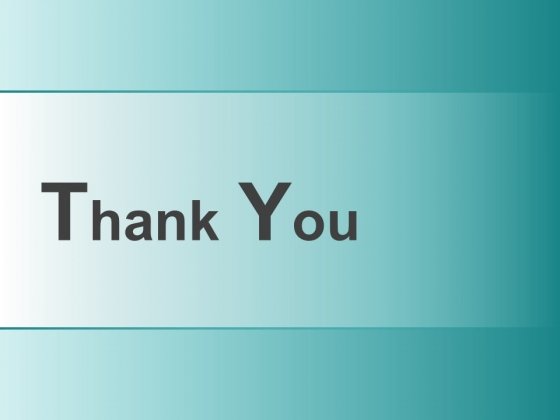